Leven op mars
Eindpresentaties subdelen en oordeel over realistische waarde van “Leven op mars”
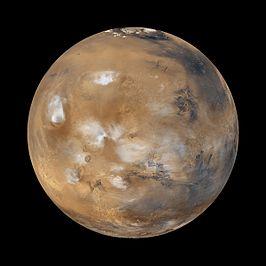 Vandaag
Presentatie subgroepjes (max 5 min):

Reis naar mars
De basis: Huisvesting & Straling	
De basis: Zuurstof & Water
De basis: Voedsel & Zwaartekracht
Marspopulatie
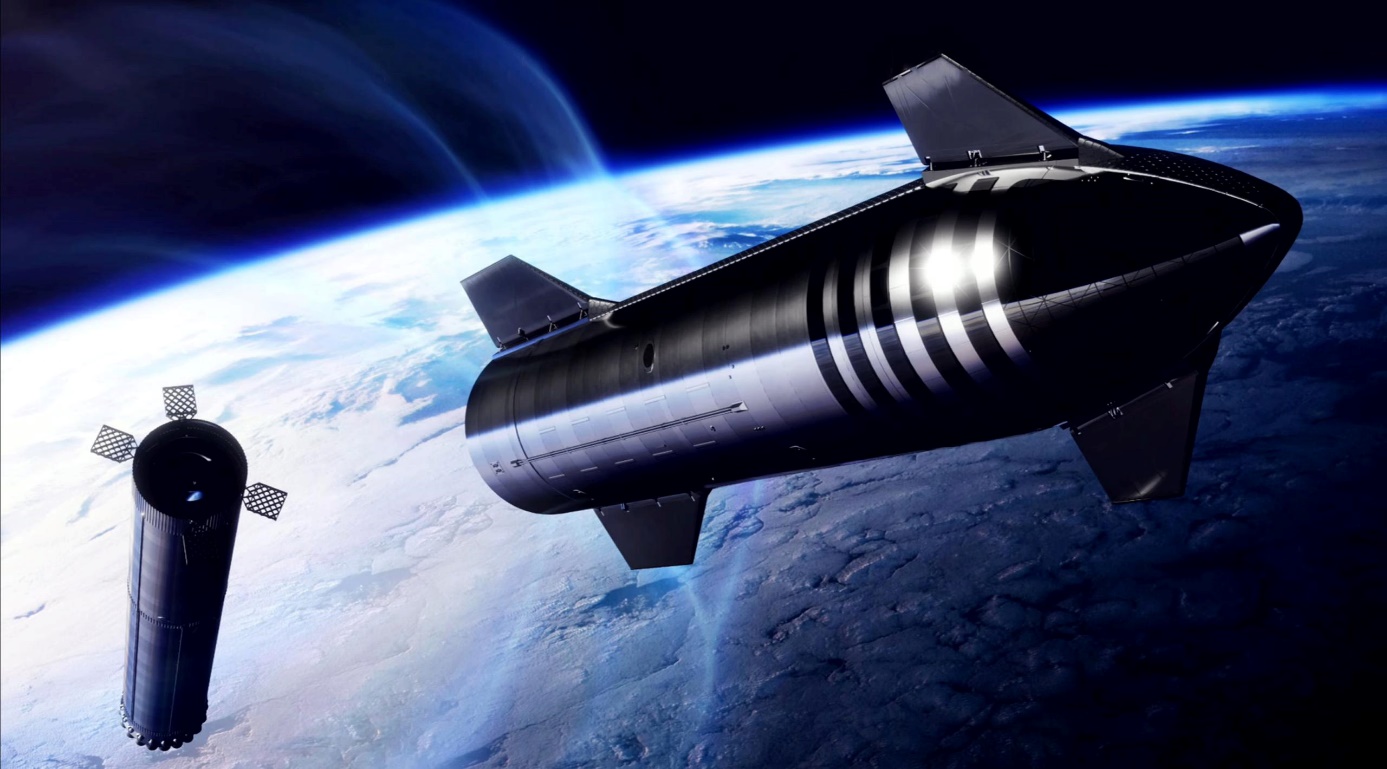 De Reis
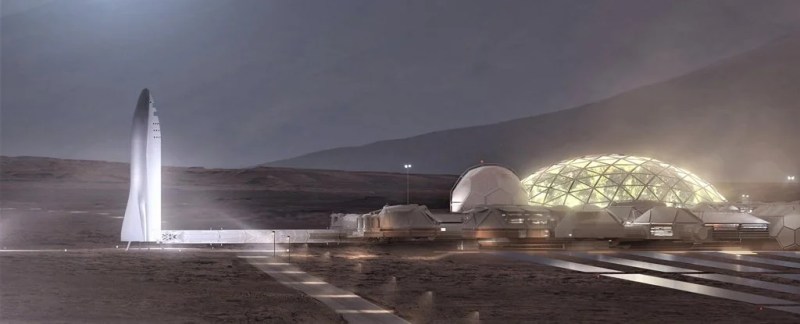 De Basis
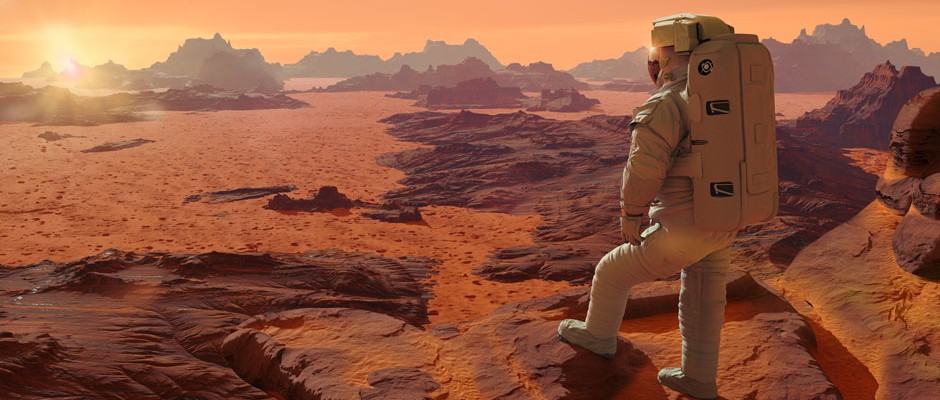 De mens
Meningsvorming
Iedereen vult het uitgereikte formulier individueel in.
Einddiscussie
Enquête: (hands-up)